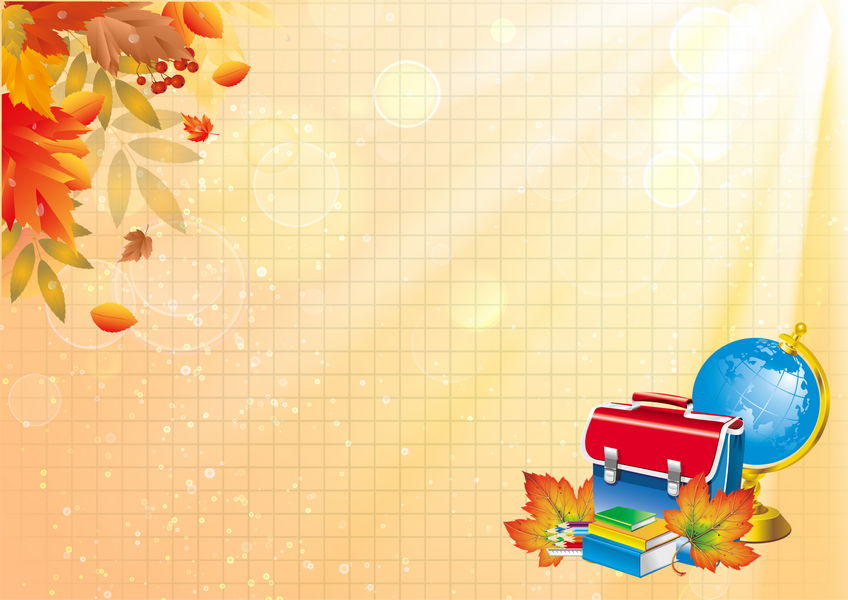 МКОУ «Чеботарихинская СОШ»
Обеспечение преемственности в обучении математике как условие повышения качества знаний
Выполнила:
Рябикова Ольга Михайловна
Чеботариха, 2019 г.
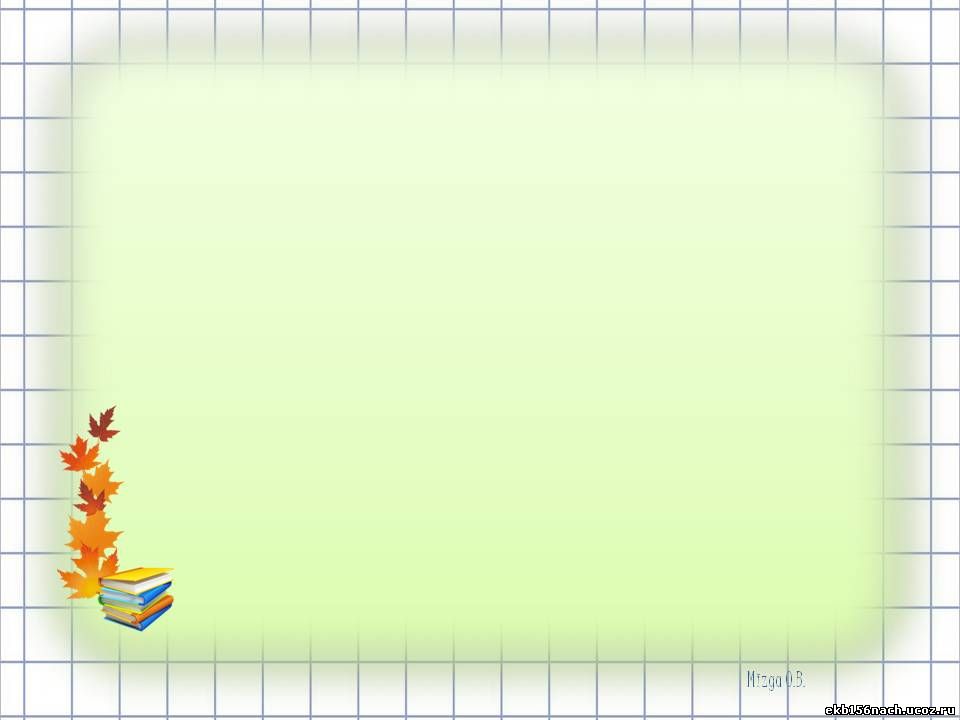 Актуальность
«Как сегодня воспитывать ребенка человеком завтрашнего дня?
 Какие знания дать ему в дорогу?
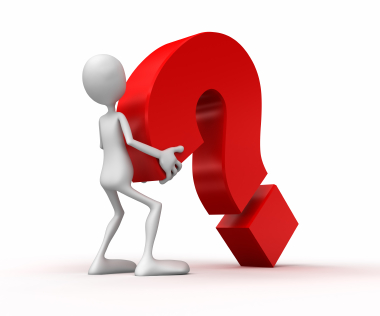 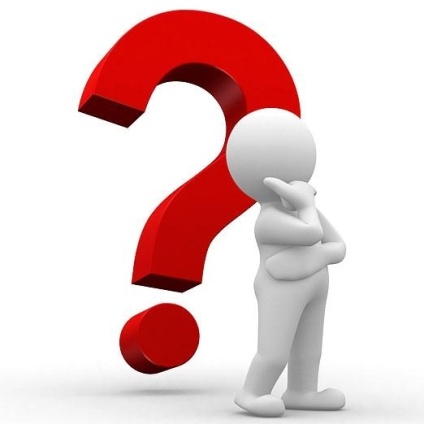 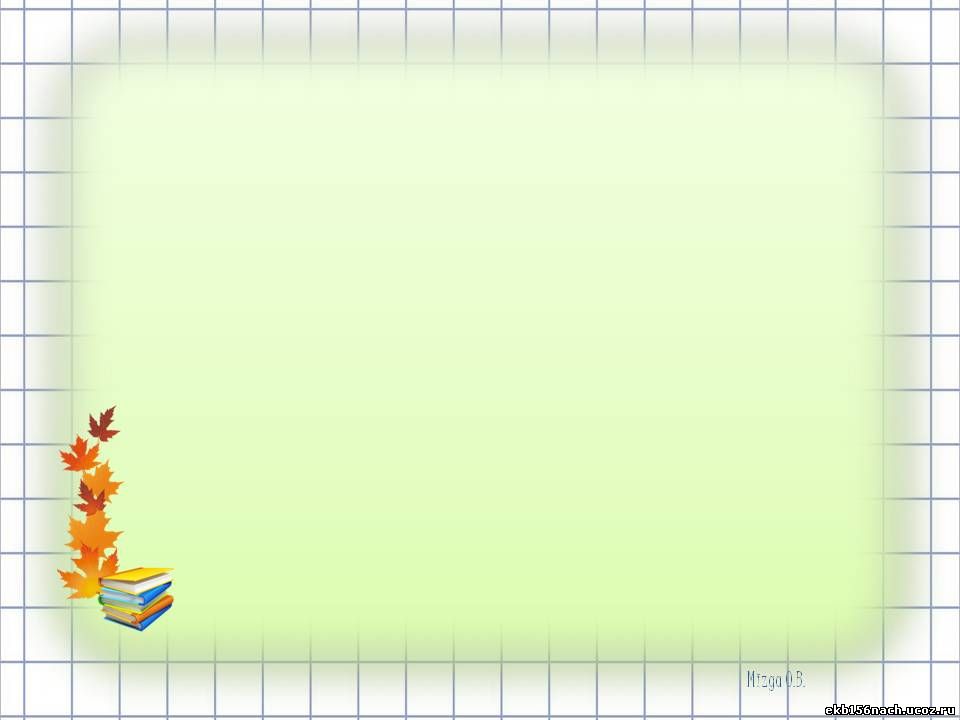 Преемственность – это не только подготовка к новому, но и, что ещё более важно и существенно, сохранение развития необходимого целесообразного старого, связь между новым и старым, как основа поступательного развития процесса
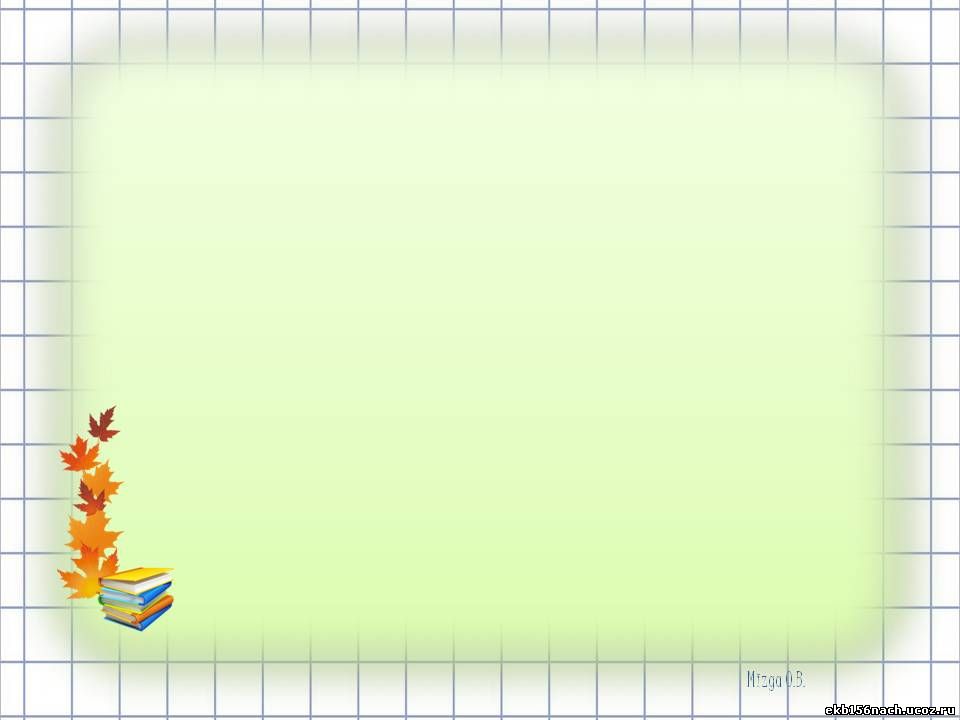 Педагогический мониторинг и диагностика – инструменты решения проблемы преемственности
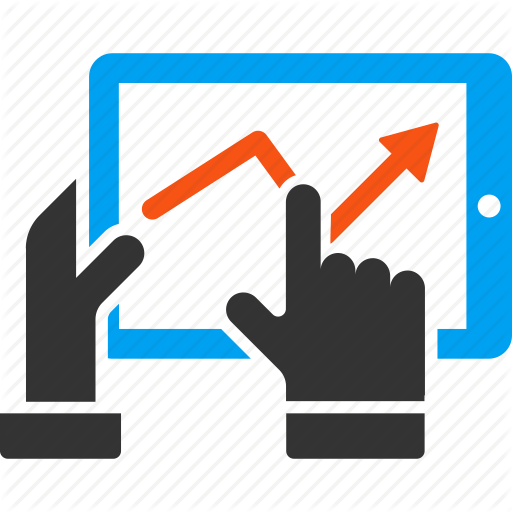 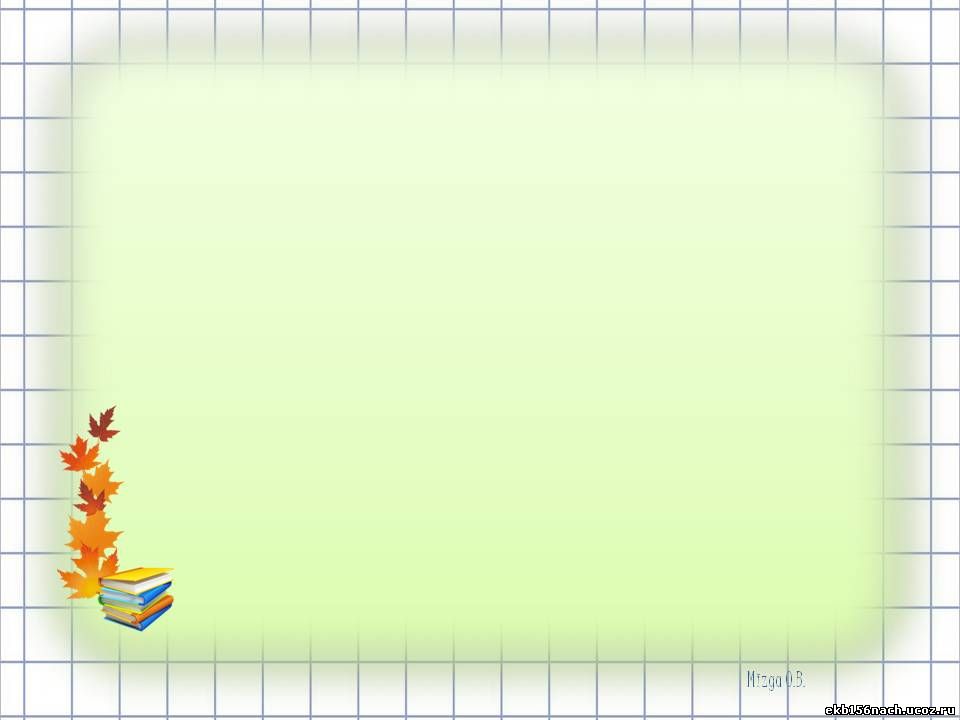 Качество знаний по математике по итогам контрольной работы за 4 класс и диагностической работы 5 кл.
Успеваемость по математике по итогам контрольной работы за 4 класс и диагностической работы 5 кл.
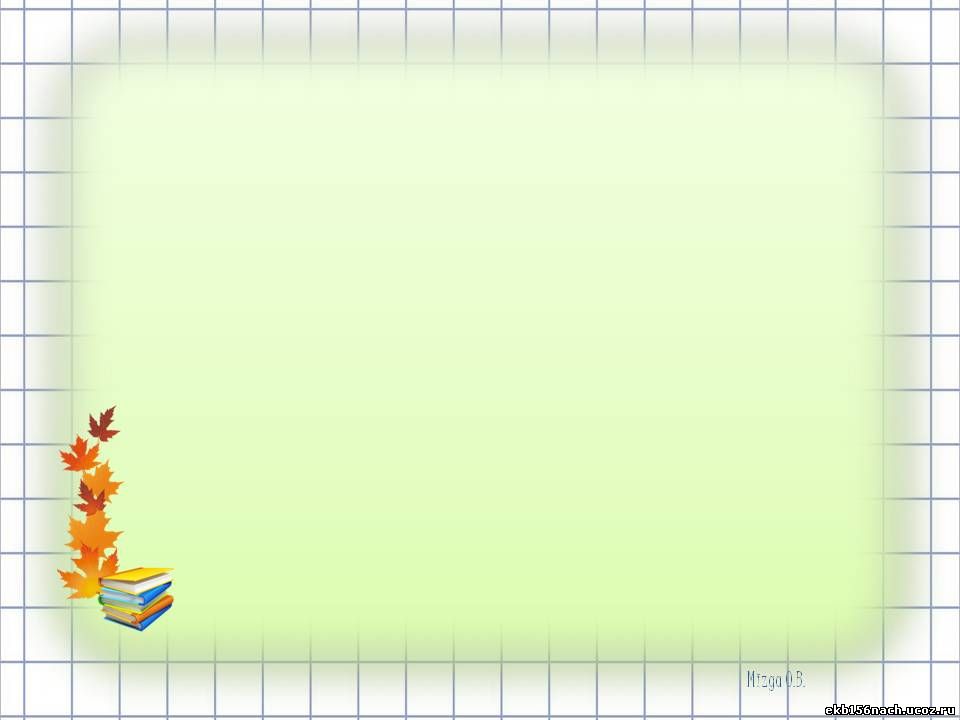 Качество знаний по математике 4-5 класс
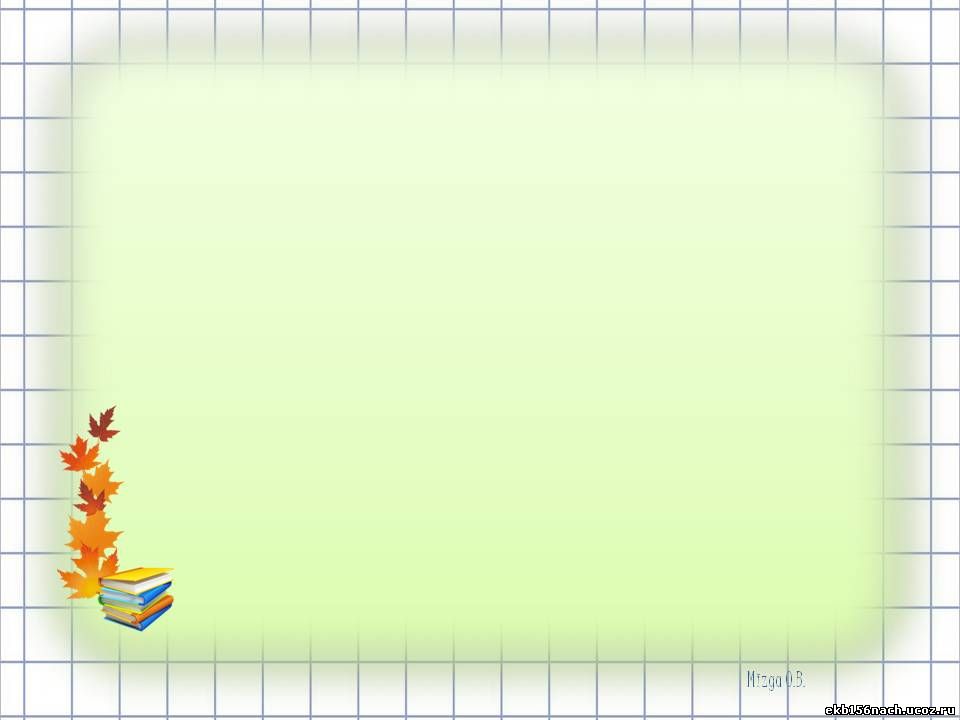 Результаты ВПР
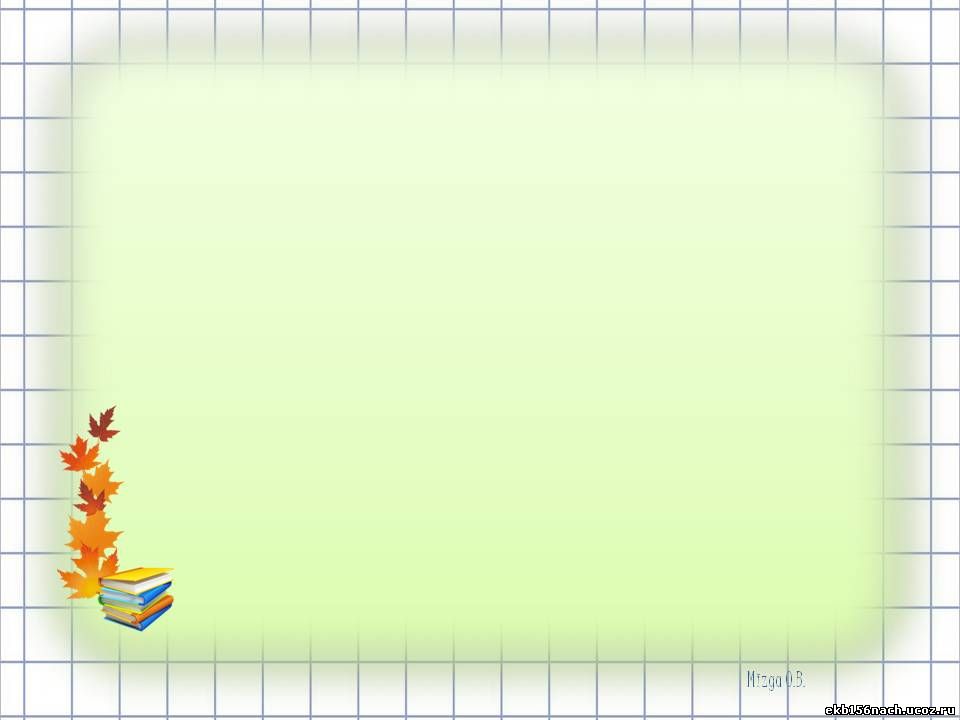 Психологические причины снижения качества знаний при переходе из начальной школы в основную:
Переутомление
Возрастает состояние стресса
Увеличивается количество изучаемых предметов
Вместо одного своего кабинета появляется кабинетная система, в которой 5-тиклассник чувствует себя “беспризорником”.
Отсутствие единства требований приводит к безответственному отношению ученика к учению
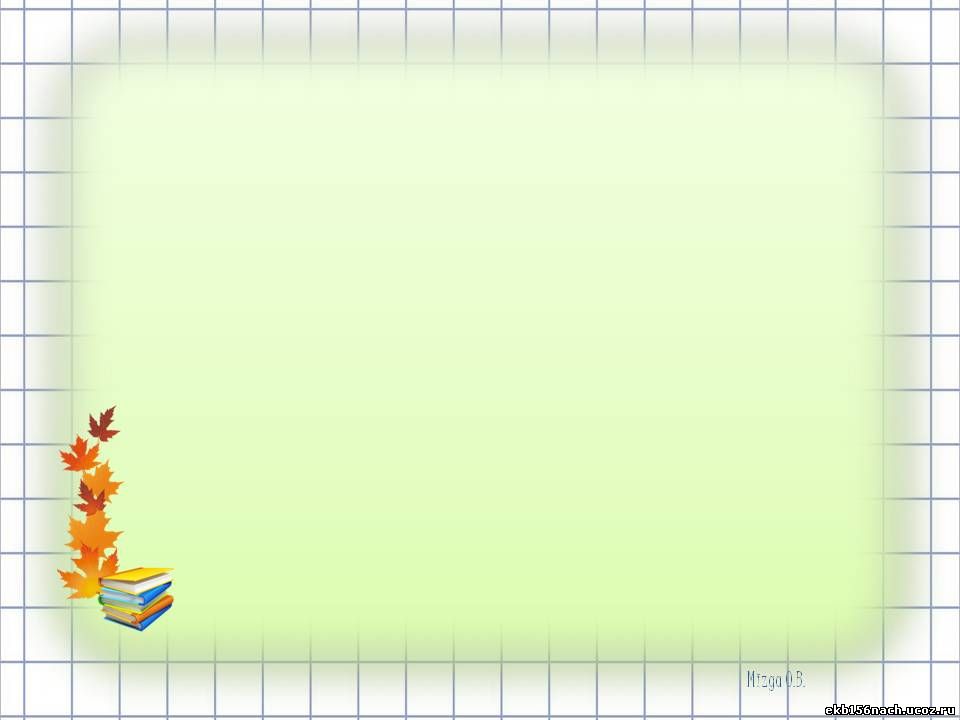 Результаты устных вычислений
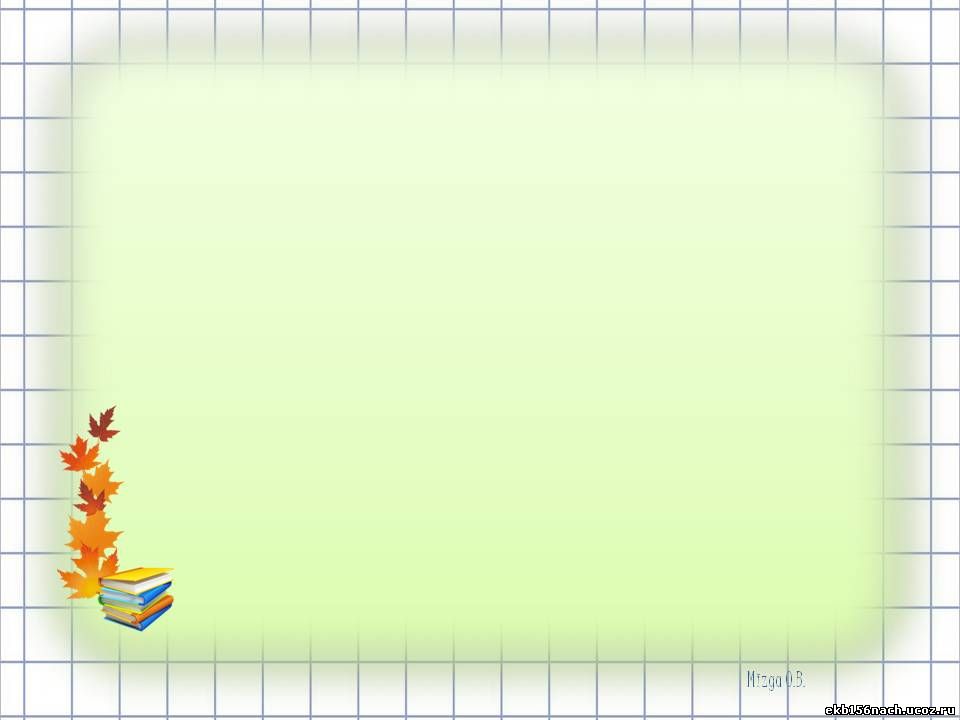 Задачи
Мальчик прочитал в первый день 18 страниц, а во второй – на 6 страниц больше. Сколько страниц прочитал мальчик за два дня?
Расстояние между двумя городами поезд прошел со скоростью 80 км/час за 3 часа. Определите длину маршрута.
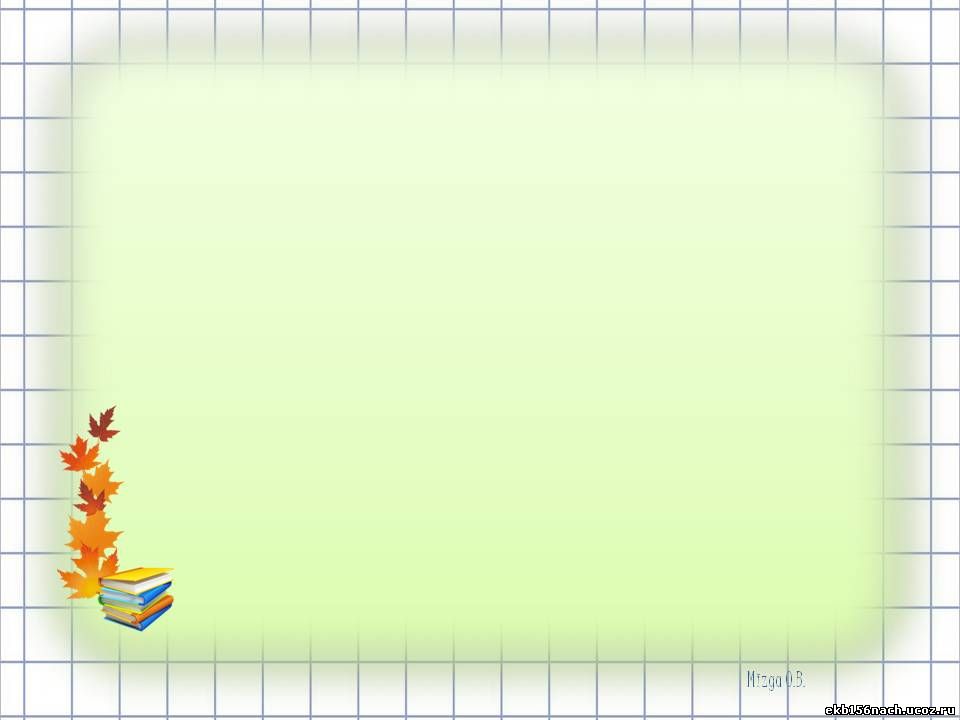 Умножение дробей
“Старт” – задание:



“Поломка” – задание: 



“Финиш” – задание:
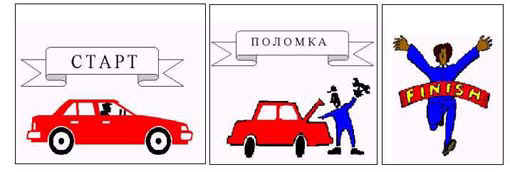 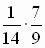 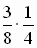 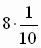 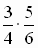 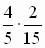 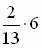 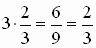 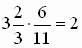 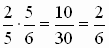 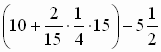 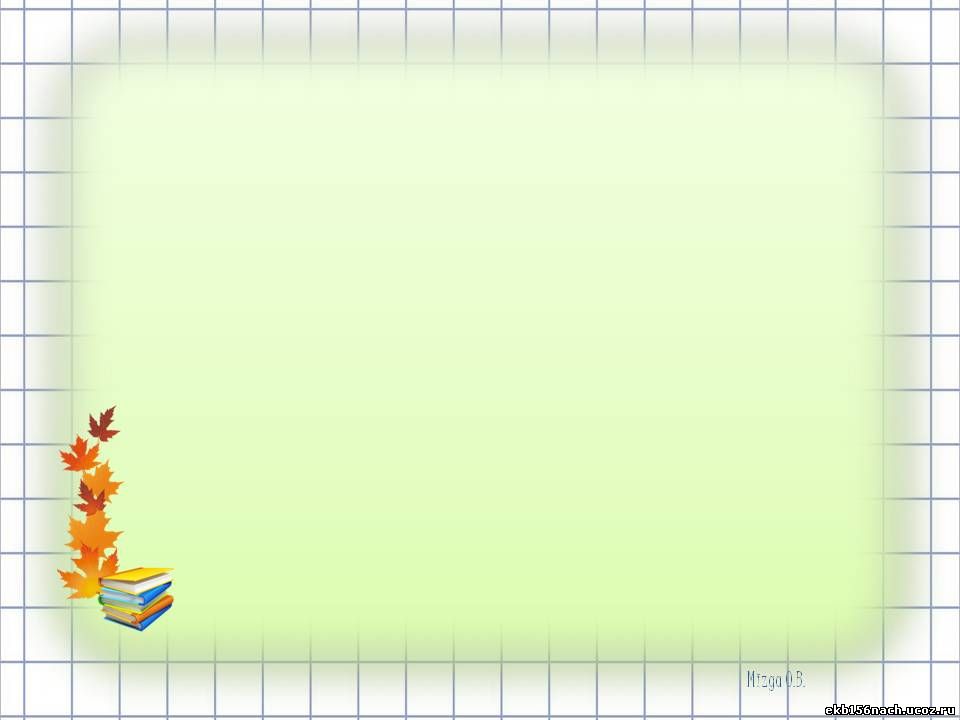 Задания для устных упражнений
49
43
68
34
52
30
75
25
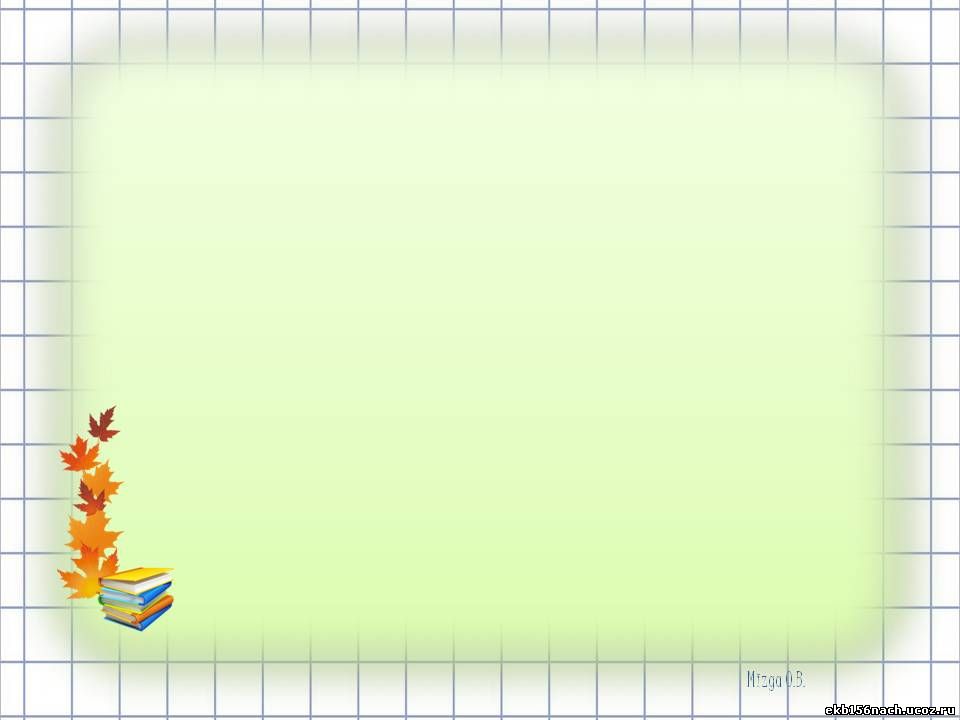 Задание: «Сколько лет человеку?
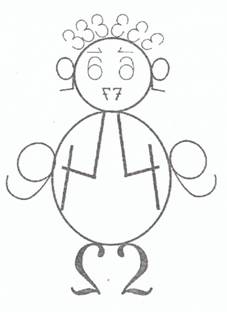 Сложите все найденные цифры
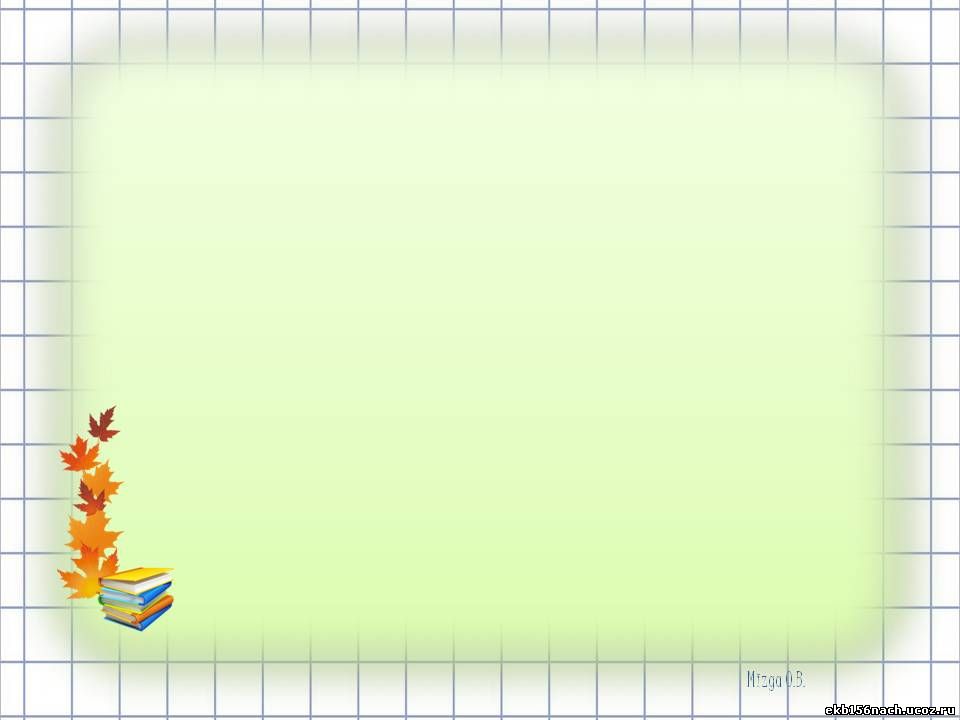 Создатели первого русского паровоза
Ч    70 ∙ 3                 Ы    990 : 9
                      П    420 : 6               О     180 : 60
                      А    130 ∙ 5               Н    270 : 9
                      В    930 : 3               Е     1400 : 70
                      Р    64 : 32
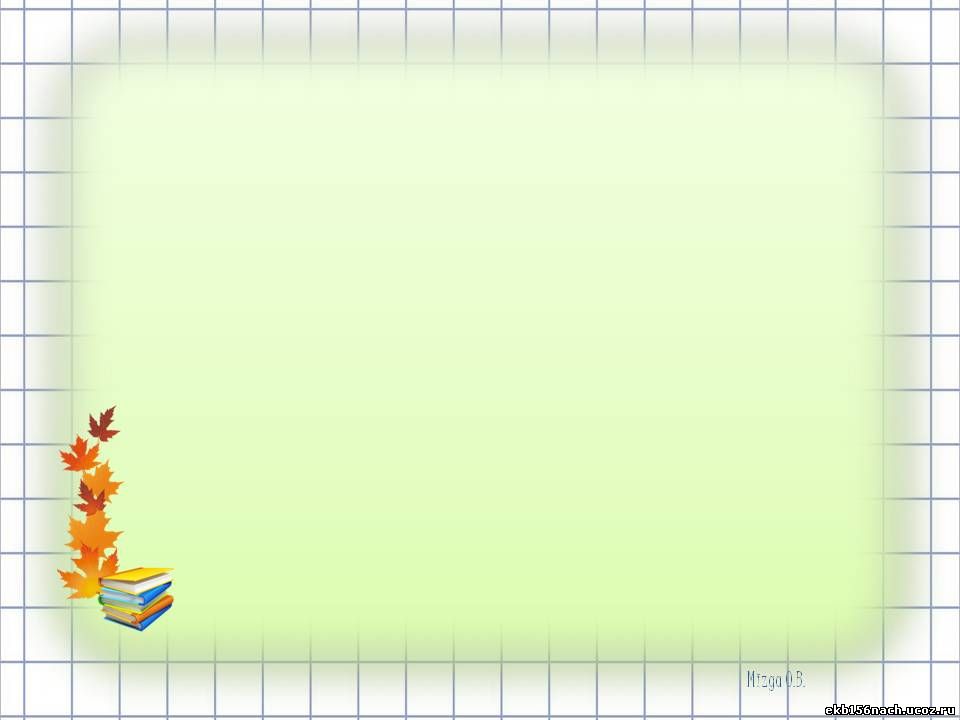 Сколько животных изображено на рисунке?
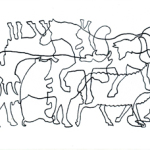 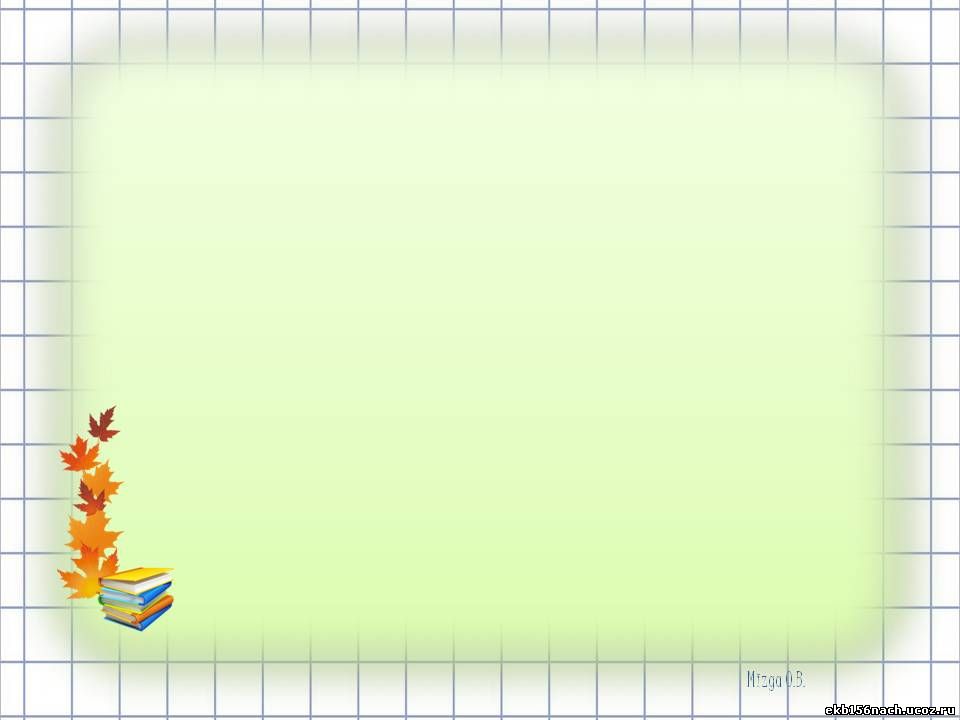 Задание на развитие памяти
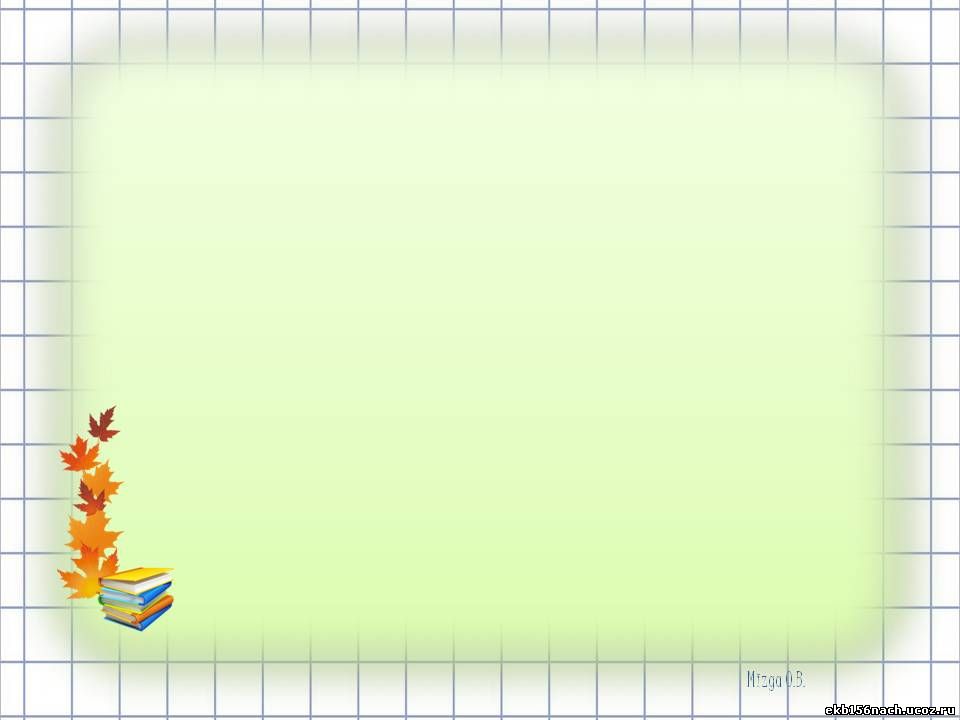 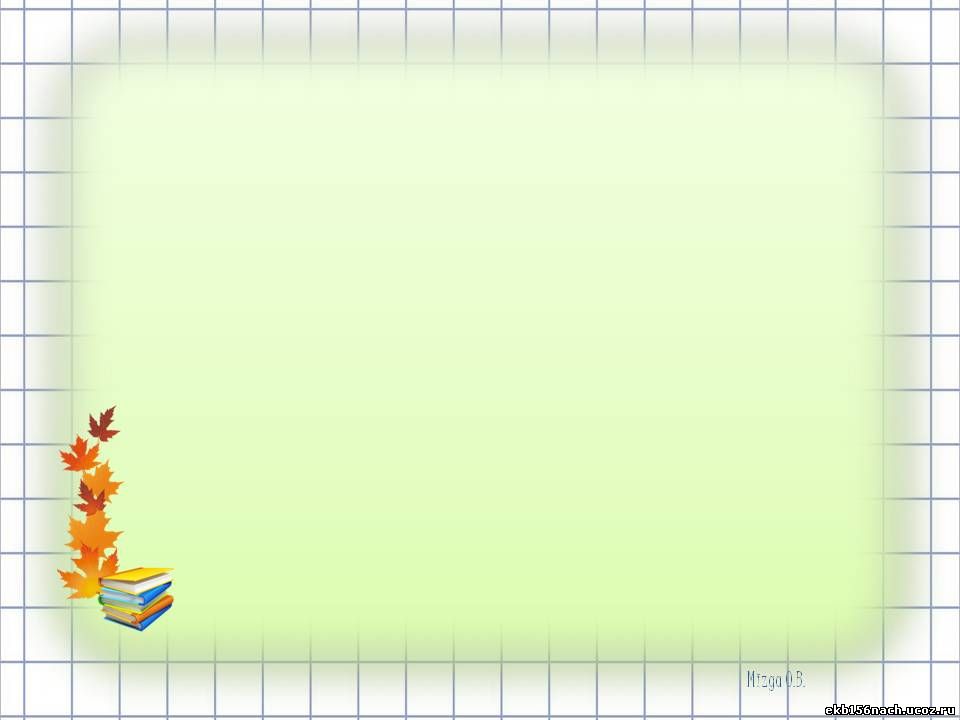 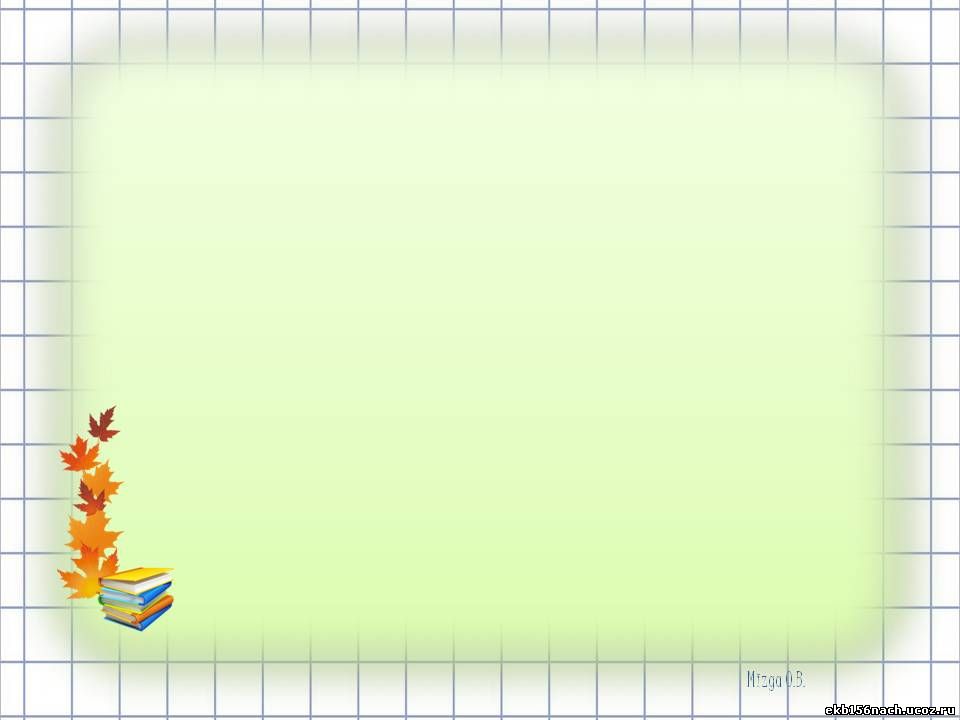 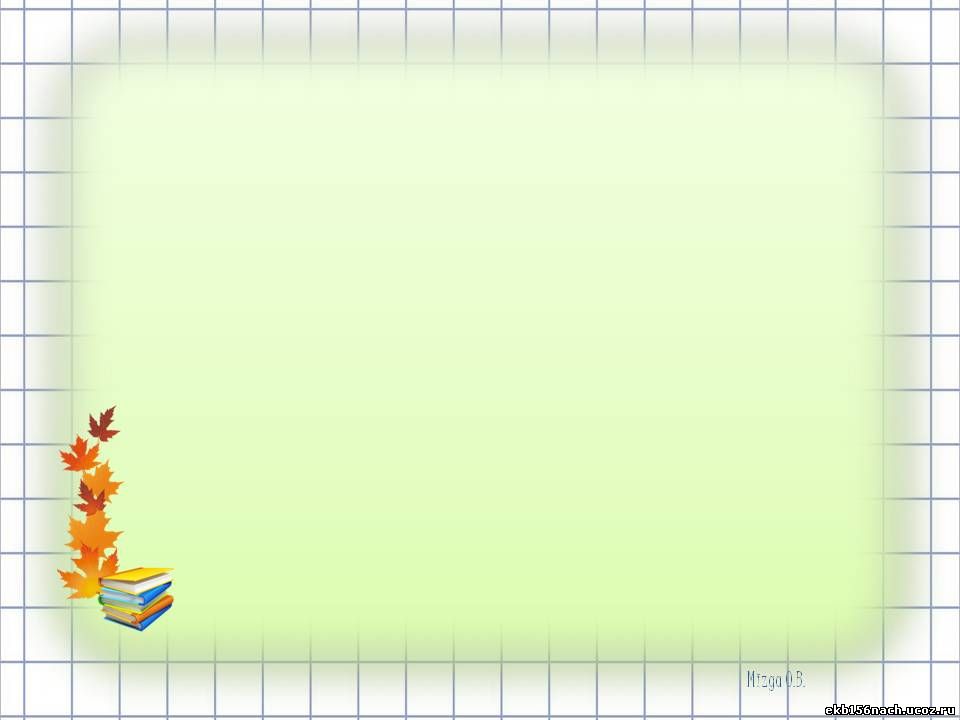 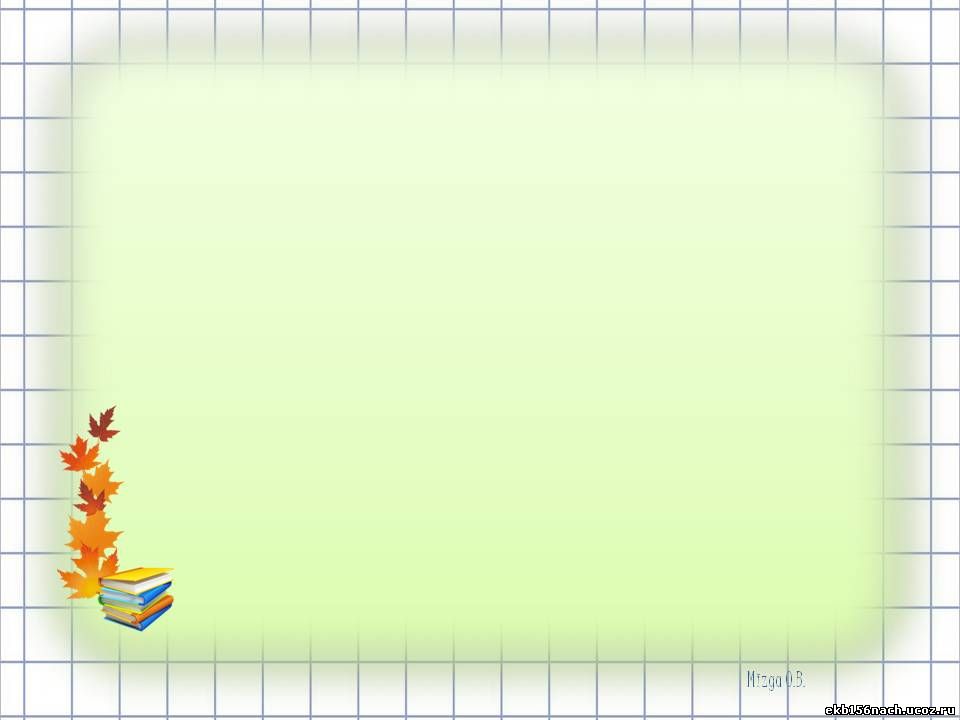 Спасибо за внимание!